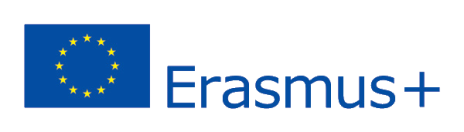 2018-3-HR01-KA205-060151
Proces konverzije
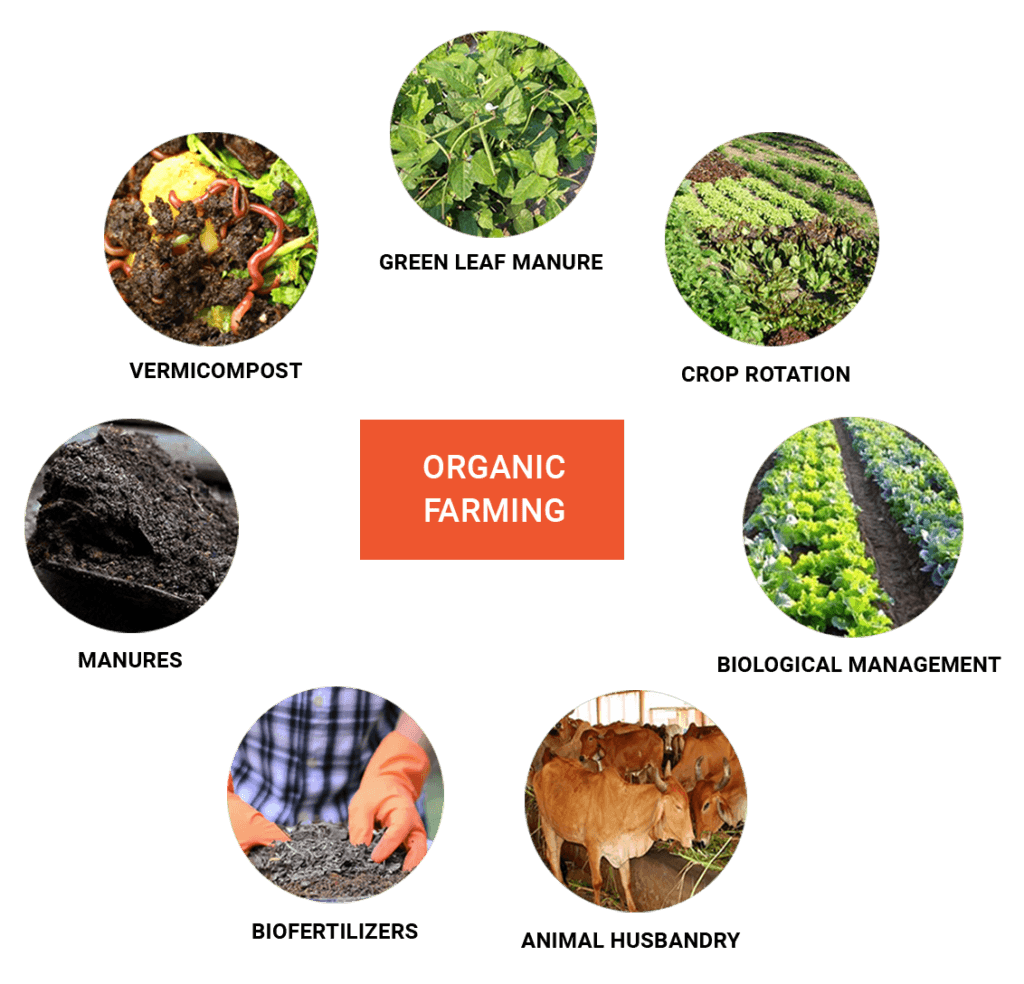 Organic Agriculture
Iskustvo procesa “konverzije”
Bilo koja farma koja želi proizvoditi na organski  način, treba proći kroz proces “konverzije. 
“Konverzija” je period u kojem: 
Metode organske proizvodnje se moraju u potpunosti koristiti, 
Farma je podložna kontroli tijela koje ju je certificiralo, 
Ipak, proizvodi se ne mogu prodavati kao organski.
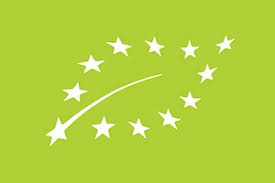 Duljina procesa konverzije
Duljina procesa konverzije varira prema vrsti organskog proizvoda koji se proizvodi:
Tri (3) godine za voćnjake (višegodišnje voćne sorte uključujući i vonovu lozu), 
Dvanaest (12) mjeseci za ispašu svinja i peradi, i
Dvije (2) godine za ispašu preživača i jednogodišnjih usjeva.
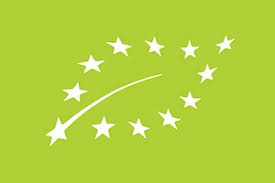 Proces konverzije
Konverzija može biti teško razdoblje za poljoprivrednika, jer organske metode često rezultiraju manjim prinosima, dok se istodobno hrana proizvedena u to vrijeme ne može prodavati kao organska i imati visoku cijenu poput odgovarajućih organskih proizvoda.  
Iz tog razloga, Europska unija i zemlje EU nude razne mjere potpore kako bi pomogle organskim proizvođačima da započnu.
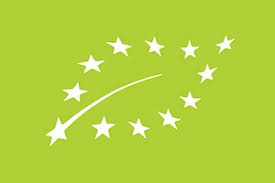 Konverzija na organsku poljoprivredu (u praksi)
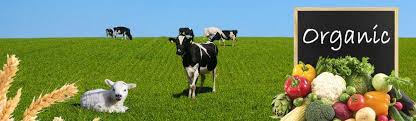 Da bi se prešlo na organsku poljoprivredu, potrebno je slijediti određene korake :
Korak 1. Prikupiti informacije.
Korak 2. Iskušati najizglednije prakse na malom uzorku. 
Korak 3. Implementirati organske prakse na cijelu farmu.
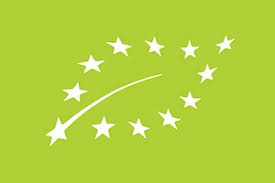 Korak 1: prikupiti informacije
Poljoprivrednici koji su spremni preusmjeriti svoje poljoprivredno gospodarstvo na organsku poljoprivredu moraju znati određene informacije, kao što su:
Kako poboljšati plodnost tla?
Kako održati usjeve zdravima?
Kako najbolje povećati raznolikost na farmi?
Kako održati stoku zdravom?
Kako organskim proizvodima dati vrijednost i kako ih uspješno prodati?
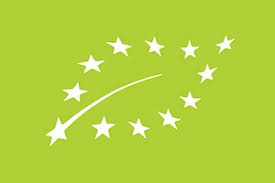 Gdje prikupiti informacije o organskoj poljoprivredi?
Preporučuje se poljoprivrednicima da stupe u kontakt s drugim poljoprivrednicima na istom području koji se već bave organskim uzgojem. 

Učenje od iskusnih poljoprivrednika omogućuje stjecanje iskustva iz prve ruke u lokalnim uvjetima, upoznavanje prednosti i potencijalnih izazova povezanih s primjenom organskih metoda.
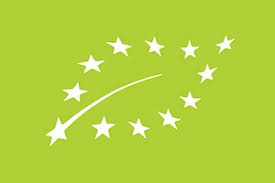 KORAK 2: Isprobajte prakse na malo
Nakon prikupljanja odgovarajućih podataka, poljoprivrednici bi trebali početi učiti iz vlastitog iskustva na svojim farmama. 
Kako bi se rizik od neuspjeha usjeva i / ili gubitka životinja smanjio na najmanju moguću mjeru, preporučuje se:
Provodite organske prakse korak po korak u ograničenoj mjeri.
Odaberite odjednom određene postupke i
Testirajte ih samo na odabranim parcelama ili odabranim životinjama
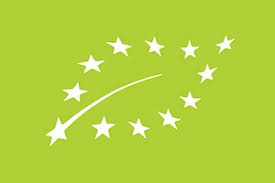 Koje prakse treba odabrati za početak?
Ekološki poljoprivrednici trebali bi započeti s praksama niskog rizika i ulaganja, koje trebaju malo specifičnog znanja, ograničenu dodatnu radnu snagu i s kratkoročnim visokim učinkom.
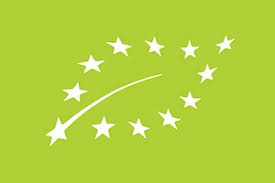 Koje usjeve uzgajati tijekom pretvorbe?
Organska farma je “jedan organizam”. 
U tom smislu, fokus je na odabiru usjeva koji:
mogu se lako integrirati u postojeći poljoprivredni sustav, i
pridonijeti njegovom poboljšanju.
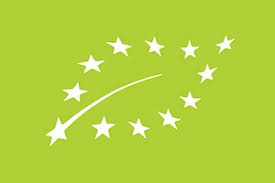 Korak 3: implementirati organske prakse na cijeloj  farmi
Nakon stjecanja dovoljnog iskustva s različitim praksama, organske prakse primjenjuju se na cijelom gospodarstvu/farmi.

Tek tada poljoprivrednik može tvrditi da je organski poljoprivrednik.
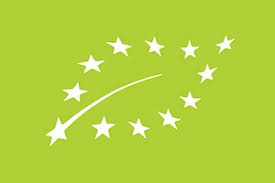 Primjena organske
prakse označava početak
dugog procesa:
Poboljšanje plodnosti tla na temelju recikliranja
    organskih materijala i poboljšanje proizvodnje       vlastite biomase na farmi.
  Poticanje pozitivnih interakcija između svih      dijelova proizvodnog sustava za poboljšanje samo-
Regulacije protiv nametnika i bolesti.
Optimizacija ravnoteže između proizvodnje stočne hrane i stoke.
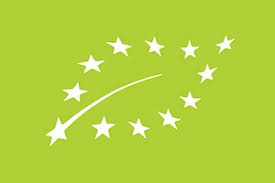 “Ekološka/organska poljoprivreda znači kontinuirano učenje iz osobnih promatranja, vanjskih iskustava, razmjenu iskustava s drugim organskim poljoprivrednicima i primjenu novih podataka na vašoj farmi, čineći je sve održivijom”. 
Organizacija za hranu i poljoprivredu Ujedinjenih naroda
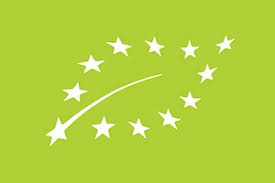